Nový slogan AAE
Advicing
Achieving
Engaging
1
Strategic objectives AAE - připomenutí
STRATEGIC OBJECTIVES
SO 1: Enhance relations with European institutions
professional advice to improve the soundness of decisions from an actuarial perspective
SO 2: Promote Professionalism
standards of education and professionalism
minimum requirements for the education
facilitate CPD
code of professional conduct harmonization
standards of actuarial practice
mutual recognition agreement
recognition of individual member associations
help to ensure that regulated actuarial work is performed by those properly qualified to undertake it and subject to relevant professional and technical actuarial standards; and
support the development and recognition of actuarial work in wider fields as actuaries extend their areas of involvement.
SO 3: Promote a European community of actuaries
2
AAE general assembly 2021 approvals
revised MRA and Q&A document
CPD Guidelines 
revised Statutes 
revised ESAP2 and Glossary 
the EAN on IORPII following the electronic vote.
admission of the Actuarial Association of Montenegro as Observer Member
3
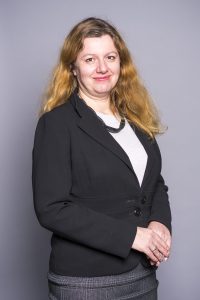 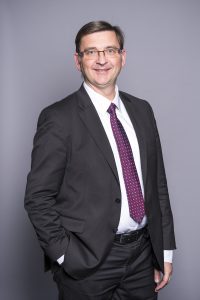 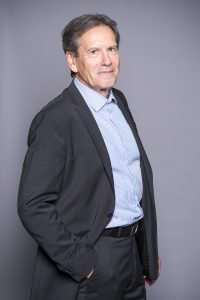 Maria Kamenárová
Chairperson
Lutz Wilhelmy
Vice - chairperson
Wilhelm Schneemeier
Immediate past chairperson
Matthias Pillaudin AAE Board member for a term of 3 years 
Giampaolo Crenca AAE Board member for a term of 3 years 
Jana Zelinková member of the Nominations Panel
Maitane Mancebo member of the Nominations Panel
Henning Wergen Chairperson AAE Education Committee
Christophe Heck Chairperson AAE Professionalism Committee
Ad Kok for Honorary Membership
4
Mutual recognition agreement
5
Od 1.1.2022
Mutual recognition agreement (dohoda o vzájemném uznávání)S odkazem na 2005/36/ES  a 2013/55/EU ("směrnice o uznávání odborných kvalifikací")Lokální implementace se liší a právo má přednost, ale dohoda deklaruje, že neukládá povinnosti v rozporu s právem.
ČSpA
Asociace, která kvalifikuje členy,
určí třídu členů, kteří mají být považováni za kvalifikované pro vzájemné uznávání (Qualifying Actuaries, dříve Fully Qualifying Actuaries)
povede seznam těchto členů
Zajistí, aby členové, kteří jsou považováni za kvalifikované pojistné matematiky 
v době kvalifikace splnili požadavky na vzdělání/kvalifikaci a praxi dané asociace nebo rovnocenné požadavky a
splňovali požadavky na kontinuální profesní rozvoj (CPD) této kvalifikační asociace. 
musí mít kodex chování, který odráží alespoň požadavky Kodexu profesního chování AAE, 
a musí zajistit, aby její požadavky na vzdělání/kvalifikaci a praxi zahrnovaly všechny aspekty Core Syllabus pro aktuárské vzdělávání v Evropě AAE 
a aby její požadavky na CPD byly v souladu s pokyny AAE.
Certifikovaní


Nové ale 
Nové, aktualizovat
aktualizovat
implementovat
6
Mutual recognition agreement (dohoda o vzájemném uznávání)S odkazem na 2005/36/ES  a 2013/55/EU ("směrnice o uznávání odborných kvalifikací")Lokální implementace se liší a právo má přednost, ale dohoda deklaruje, že neukládá povinnosti v rozporu s právem.
Domovská asociace = ta, která aktuára původně kvalifikovala
Hostitelská asociace = ta, kde se aktuár uchází o uznání kvalifikace
Kavlifikující asociace musí mít proceduru k přijetí za člena každého kvalifikovaného aktuára
hodlá aktivně vykonávat profesi aktuára v hostitelské zemi
požádá o členství 
v souladu s účelem této dohody, za následujících podmínek:
Každý kvalifikovaný aktuár s výjimkou uvedenou v následujícím bodu
Hostitelská asociace může požadovat, aby žadatel 
buď absolvoval adaptační období nepřesahující tři roky,nebo složil zkoušku způsobilosti:
pokud se jeho vzdělání a odborná příprava a/nebo praktické pracovní zkušenosti podstatně liší od vzdělání a odborné přípravy, na které se vztahuje doklad o dosažené kvalifikaci požadovaný v hostitelské zemi, nebo
pokud jejich práce bude zahrnovat vyhrazené činnosti nebo jiné odborné činnosti regulované v hostitelské zemi, kterým se v domovském sdružení dostatečně nevěnovali.
Hostitelské sdružení nesmí v žádném případě stanovit přísnější podmínky nebo požadovat od uchazeče více, než je povoleno právními předpisy platnými pro hostitelské sdružení.
Aktuár pak patří do stejné třídy jako kolegové v dané zemi se vším, co k tomu patří.
Nové, dříve si mohl aktuár vybrat sám
A jsmeu téma Legal recognition
7
Mutual recognition agreement (dohoda o vzájemném uznávání)S odkazem na 2005/36/ES  a 2013/55/EU ("směrnice o uznávání odborných kvalifikací")Lokální implementace se liší a právo má přednost, ale dohoda deklaruje, že neukládá povinnosti v rozporu s právem.
Další ujednání
Máme nabádat své členy, aby požádali o přijetí v hostitelské zemi v souladu s touto dohodou.
Máme se ujistit, že žadatel není ani nebyl v jiné kvalifikační zemi předmětem disciplinárních opatření, která mohou být pro žádost podstatná.
Máme si vyměňovat informace o regulačních a/nebo disciplinárních záležitostech.
Na základě takto poskytnutých informací lze odmítnout členství.
8
Mutual recognition agreement (dohoda o vzájemném uznávání)S odkazem na 2005/36/ES  a 2013/55/EU ("směrnice o uznávání odborných kvalifikací")Lokální implementace se liší a právo má přednost, ale dohoda deklaruje, že neukládá povinnosti v rozporu s právem.
Disciplína asociací a vyšší moc
Lze podat podnět ke smírčímu řízení smírčí skupině, pokud se některá asociace o jiné domnívá, že dohodu nedodržuje.
Ev. 6 měsíců na nápravu 
Valná hromada může ukončit účast v dohodě
S ukončením členství v AAE opadá členství v dohodě
Pokud z vyšší moci nebo legislativním zásahem nemůže asociace dodržovat dohodu, může to oznámit AAE a vyvázat se potvrzením valnou hromadou
I tak je třeba poskytovat členství všem historicky kvalifikovaným pojistným matematikům
A naopak ostatní asociace musí poskytovat členství historicky kvalifikovaným vlastním aktuárům odcházející asociace
Každá asociace vyhodnotí naplňování každých 5 let a předloží ev. návrhy na změny
9
Úprava stanov AAEČlánek 6 – Mutual recognition
Mandát uzavřít dohodu (MRA)
Definice vyšší moci a definice právních důvodů
5 let na nápravu, pokud valná hromada neschválí prodloužení lhůty pro rozhodnutí
Pozorovatelská členská sdružení nemohou být stranou dohody o vzájemném uznávání.  Mohou však uzavřít paralelní dvoustrannou dohodu o vzájemném uznávání kvalifikací s jakoukoli pojistně matematickou asociací.
10
CPD guidelines
11
Principles
Systém CPD by měl pomoci prokázat, že pojistní matematici zůstávají fit & proper
CPD musí být náležitě zdokumentováno (věrohodnost a účinnost systému, schopnost se prokázat na vyžádání)
CPD musí být vhodným způsobem vyhodnoceno (obsah a forma)
Jednotliví pojistní matematici jsou zodpovědní za obsah svého vlastního programu
Asociace by měla podporovat, aby šlenové diskutovali o svém CPD s kolegy 
Asociace budou muset být schopny kontrolovat doklady o CPD (dokumentaci)
a také provádět pravidelné kontroly dodržování požadavků CPD (alespoň namátkově)
Požadavek na CPD musí být flexibilní v řadě prvků 
období pokrytí, uznání samostudia nebo omezení pro aktivity CPD v oblasti měkkých dovedností
přiměřený z hlediska každé jurisdikce, aby požadavek nezaváděl nepřiměřené potíže pro pojistné matematiky, kteří požadavek CPD plní
12
Požadavky a doporučení (1/2)
Aplikace
povinné pro všechny kvalifikované pojistné matematiky (viz MRA) 
musí být jasně uvedené výjimky (např. důchodci …)
Obsah: 
Členové se vyzývají, aby zvážili své specifické požadavky na rozvoj v příslušné oblasti práce a podle toho zvolili aktivity CPD.
Dokumentace - doporučení: 
Osvědčené postupy pro dokumentaci mohou zahrnovat následující:
Analýza kompetencí, které člen vnímá jako vyžadující další rozvoj;
Plán aktivit v oblasti CPD;
Záznam o konkrétních provedených aktivitách CPD;
Záznam o čase stráveném aktivitami CPD;
Analýza rozsahu, v jakém byly rozvíjeny klíčové kompetence.
13
Požadavky a doporučení (2/2)
Hodnocení:
Od členů se vyžaduje
provést sebehodnocení výsledků činností CPD v kontextu plánu rozvoje a nejlépe nechat své činnosti CPD a jejich výsledky přezkoumat třetí stranou, nebo
Absolvovat stanovený minimální počet hodin aktivit CPD (nejméně 45 hodin během tří let nebo odpovídající počet kreditů za školení).
Monitorování: 
proces, který umožňuje sledovat a dokumentovat dodržování systému CPD
Od 1.1.2024
14
Úprava stanov AAEČlánek 5 – Criteria for Full Membership, odst. 2
They also have to have a Continuous Professional Development (CPD) scheme in place that reflects the requirements of the AAE CPD Guidelines, as may be amended from time to time.
15
Legal recognition
16
Legal recognition update
Task Force on Role of actuaries (TF RoA)
AF under SII
RM in insurance and Pensions
Professional Judgement
Data science / AI
Legal and political recognition

Ukončení činnosti TF RoA
Professional Judgement – EAN v procesu, bude dotaženo
Data science má vlastní platformu (Insurance Committee)
Legal recognition si bere jako téma Board
Listopad – strategické zasedání
Zmapováno 12 zemí, zatím nezpracováno.
17